Imagine the future!
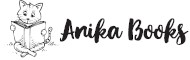 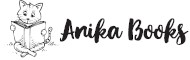 Presentation created by Norwood Primary School
People have been making predictions about the future for thousands of years!
Some predictions for the year 2020/21 have been pretty wacky...
A roof over whole cities...
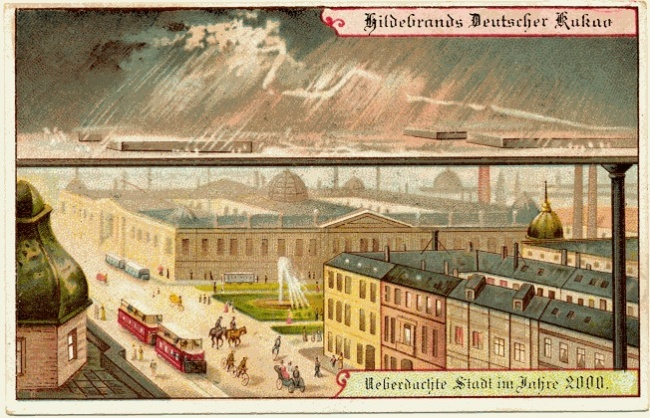 An underwater school bus powered by a tamed whale….
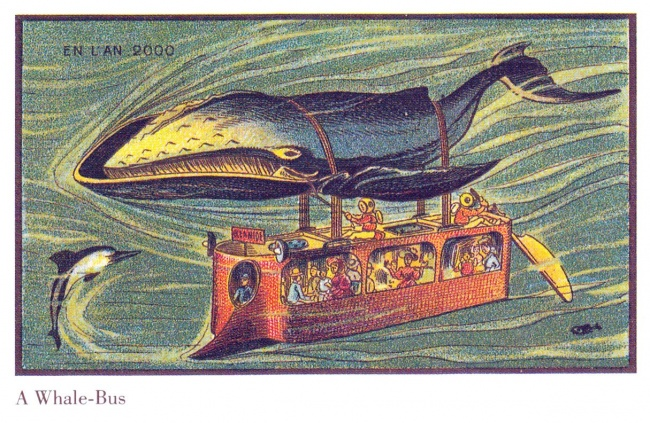 Some were almost correct….
There will be butler apes or robots!
We haven't trained butler apes, but we are getting there with robots...
Students will learn from special headpieces.
‘Imagine if lessons involved throwing books into a special machine that transmitted knowledge directly into students’ brains.’
How handy would this have been over lockdown?
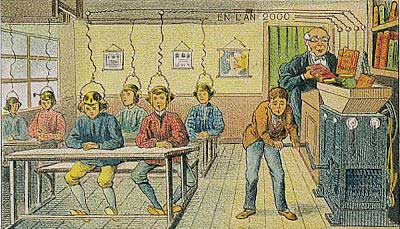 [Speaker Notes: We have computers now, but sadly we can’t transmit knowledge directly into your brains.]
We are still working on some predictions…
“By the year 2020 we will be able to upload the human brain to computers.”
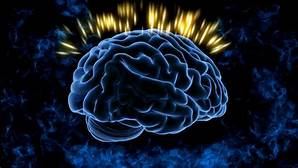 There are some neuroscientists working on this, but they have a very, very long way to go.
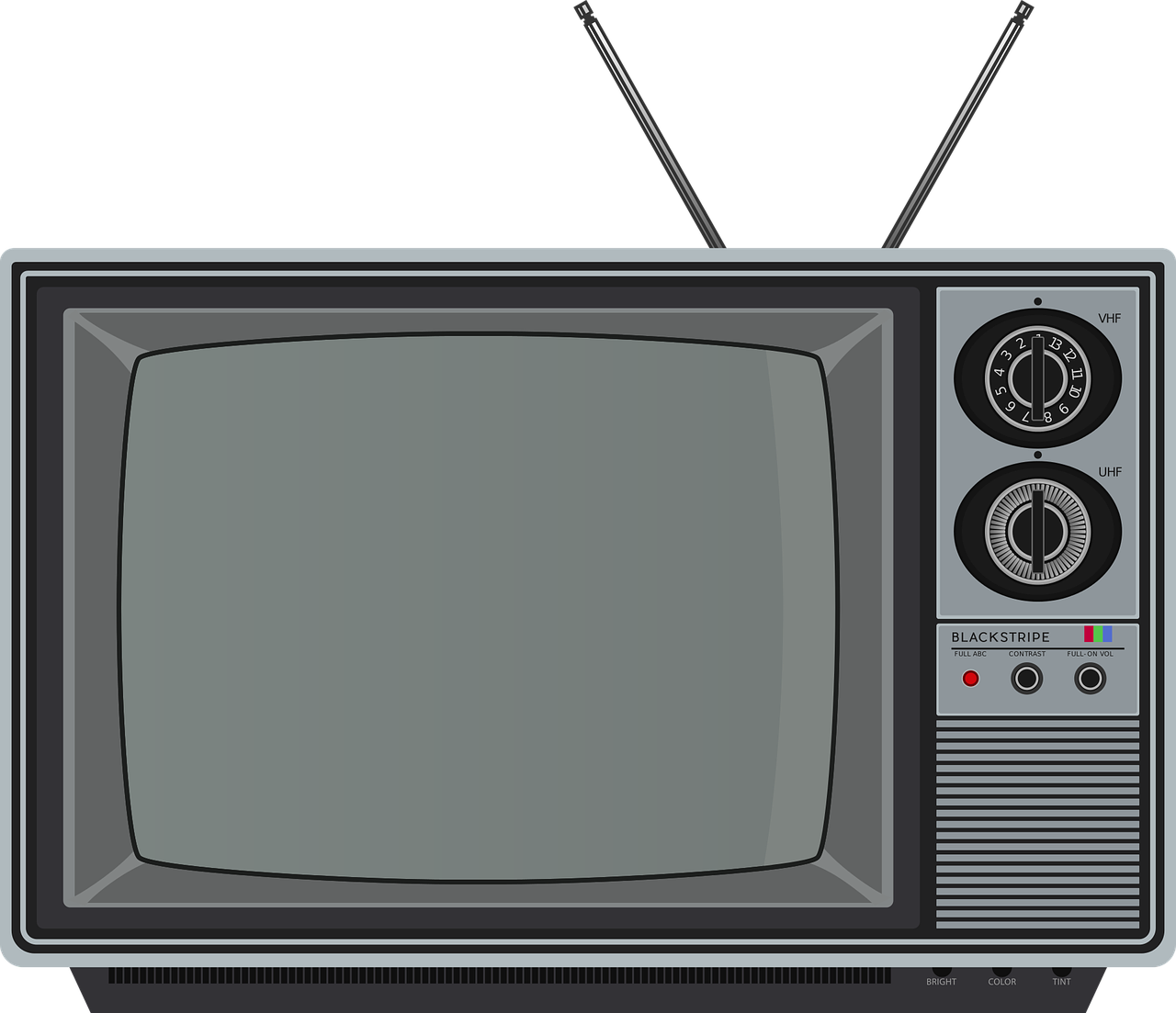 Film Predictions
[Speaker Notes: Here’s a video showing how film predictions for the future  have inspired new inventions. 
This film (back to the future) was made in 1985 and set in the year 2015. Some of the inventions were wrong, some were right, some were missed and some predictions inspired the technology we have today.]
Why predict the future?
It gets your imagination going...Think of all the possibilities!

Predictions are a very important part of innovation and science. (lots of inventions are based on predictions)

Predicting the future is fun! Maybe in the future you can look back and see if you were right..
Now it’s your turn !
Imagine the future competition!
What will the world look like in 100 years?
Think about how and why things might change. Explore and develop your ideas with your teachers and parents.
Imagine the future competition!
01
02
Think about it?
Make your comic strip.
What is your vision/idea? Talk about it with your Teacher.
Put your ideas into a comic strip or picture.
03
04
Write your best idea down.
Enter the competition!
Win and get published!
Choose your best idea’s and write them down (20-50 words)
Topics to choose from:
Food
Travel
Fashion
What will people be eating 100 years from now ?
How will people travel?
What will people wear?
Education
Sport
Entertainment
What will people do for fun?
How will people learn?
What will sport look like? Will there be any new sports?
The top entries will have their work professionally illustrated and printed in a hardcover book. 


ALL submissions will be available online to celebrate international Children’s Day. 


Top entries will get a free hardcover copy of the book.
Examples from other students
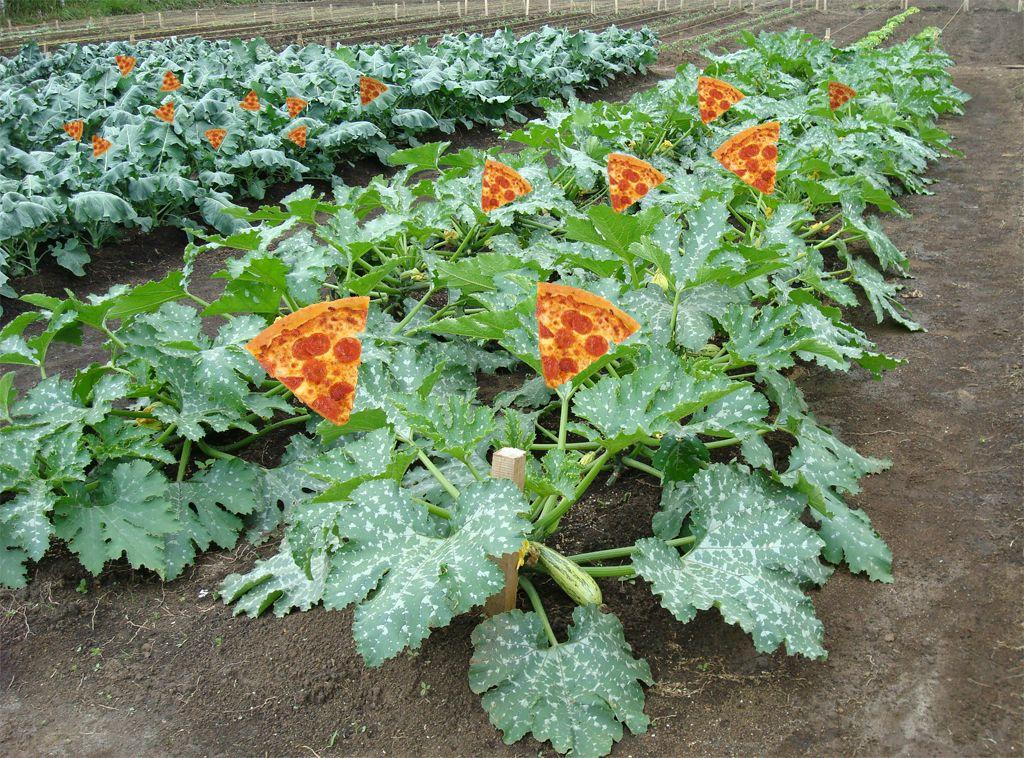 We'll have pizza plants! This will be great because I love pizza so much and it would be easier and cheaper to get them if scientists invent it.

Age 7, Philippines
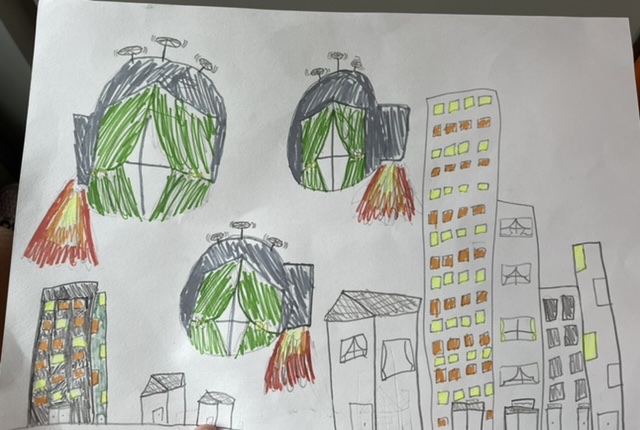 My idea is that 100 years from now we will travel in a flying circular shaped vehicle. We can travel fast and safely. Can ride while you play game, eat, drink, you can do a lot of things. There is no handle or driver.

Age 10, Japan
More details are available online…
Age Range
5-12 year olds
Teacher Parent Guide
The Teacher & Parent Guide is available here in these languages –Download: (English) (French) (Spanish) (Japanese) (Mandarin Chinese)
Deadline 
1st July 2021
Activity details & Online submissions: http://Anikabooks.com/the-future/
Good Luck!